Lattice Dynamics
Physical properties of solids
related to movement of atoms
about their equilibrium positions
determined by electronic structure
Sound velocity
Thermal properties: -specific heat
                                  -thermal expansion
                                  -thermal conductivity 
                                   (for semiconductors)
Hardness of perfect single crystals (without defects)
Dx
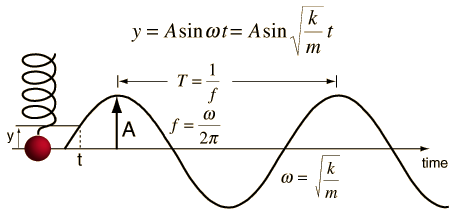 X=A sin ωt
X
Reminder to the physics of oscillations and waves:
Harmonic oscillator in classical mechanics:
Equation of motion:
Example: spring pendulum
or
Hooke’s law
where
Solution with
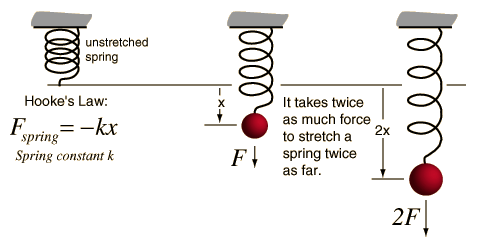 where
x
in particular
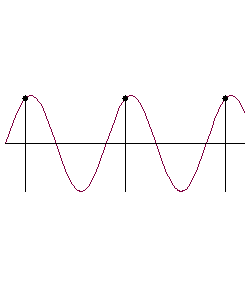 Traveling plane waves:
or
Y
X=0:
0
X
t=0:
Particular state of oscillation Y=const
travels according
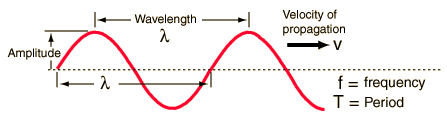 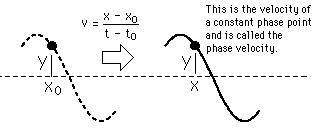 solves wave equation
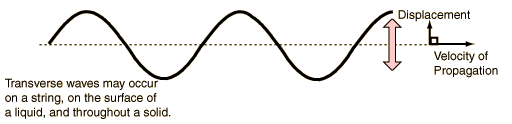 Transverse wave
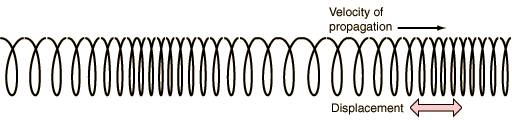 Longitudinal wave
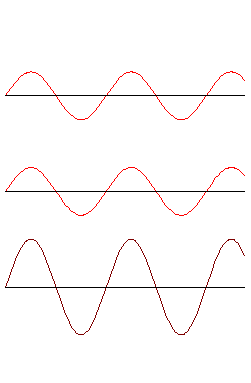 Standing wave
10-10m
good for
λ>10-8m
Large wavelength λ
Crystal can be viewed as a continuous medium:
Speed of longitudinal wave:
where Bs: bulk modulus
with
(ignoring anisotropy of the crystal)
Bs determines elastic deformation energy density
compressibility
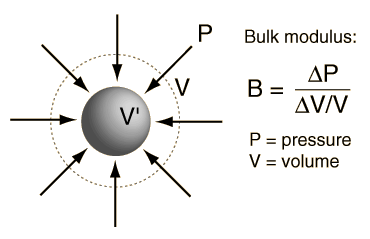 (click for details in thermodynamic context)
dilation
E.g.: Steel
Bs=160 109N/m2
ρ=7860kg/m3
>> interatomic spacing
continuum approach fails
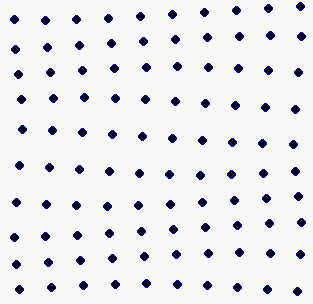 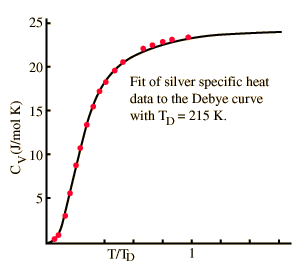 phonons
In addition:
vibrational modes quantized
Vibrational Modes of a Monatomic Lattice
Linear chain:
Remember: two coupled harmonic oscillators
Anti-symmetric mode
Symmetric mode
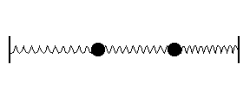 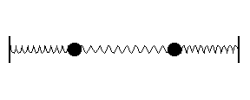 Superposition of normal modes
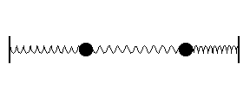 a
un+1
un+1
un-2
un-2
un-1
un-1
un+2
un+2
un
generalization
Infinite linear chain
?
How to derive the equation of motion in the harmonic approximation
n
n-2
n-1
n+1
n+2
D
un
fixed
n
n
Total force driving atom n back to equilibrium
Alternative without thinking
Lagrange formalism
equation of motion
Solution of continuous wave equation
?
Let us try!
approach for linear chain
,
,
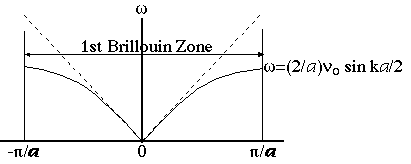 Note: here pictures of transversal waves
although calculation for the longitudinal case
k
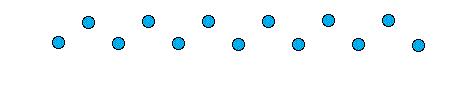 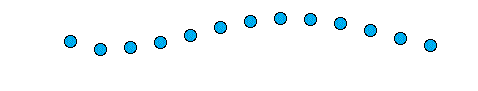 Continuum limit of acoustic waves:
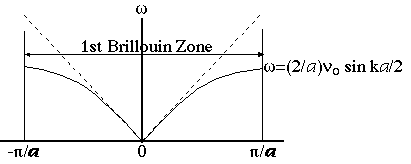 k
Region
is called
first Brillouin zone
, here h=1
1-dim. reciprocal
lattice vector Gh
Brillouin zones
We saw: all required information contained in a particular volume in reciprocal space
a
first Brillouin zone
1d:
where m=hn integer
1st Brillouin zone
In general: first Brillouin zone
Wigner-Seitz cell of the reciprocal lattice
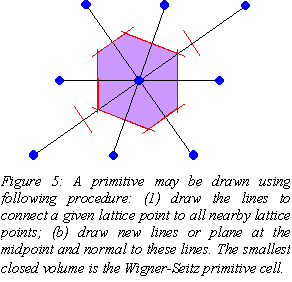 a
D
u2n
u2n+1
u2n-2
u2n-1
u2n+2
Vibrational Spectrum for structures with 2 or more atoms/primitive basis
Linear diatomic chain:
2n
2n-2
2n-1
2n+1
2n+2
2a
Equation of motion for atoms on even positions:
Equation of motion for atoms on even positions:
Solution with:
and
,
Click on the picture to start the animation M->m
 note wrong axis in the movie
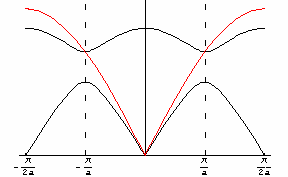 2
2
Optic Mode
Atomic Displacement
Click for animations
Acoustic Mode
Atomic Displacement
1 longitudinal
2 transverse
acoustic
p atoms/primitive unit cell (     primitive basis of p atoms):
Dispersion curves of 3D crystals
3D crystal: clear separation into longitudinal and transverse mode only possible in
  particular symmetry directions
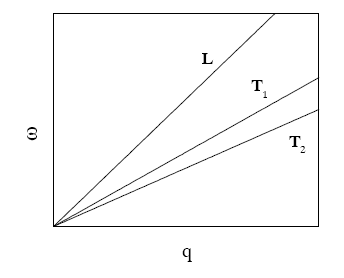 sound waves 
of elastic theory
Every crystal has 3 acoustic branches
further 3 optical branches
Every additional atom of the primitive basis
again 2 transvers
          1 longitudinal
3 acoustic branches
+ 3(p-1) optical branches
= 3p branches
1LA +2TA
(p-1)LO +2(p-1)TO
z
y
# atoms
in primitive
basis
# of primitive 
unit cells
no translations, no rotations
Intuitive picture:
1atom
3 translational degrees of freedom
x
3+3=6 degrees of freedom=3 translations+2rotations
+1vibraton
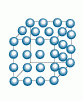 3p N vibrations
Solid: p N atoms
Transversal Optical
degenerated
Transversal Acoustic
degenerated
(0,0,0)
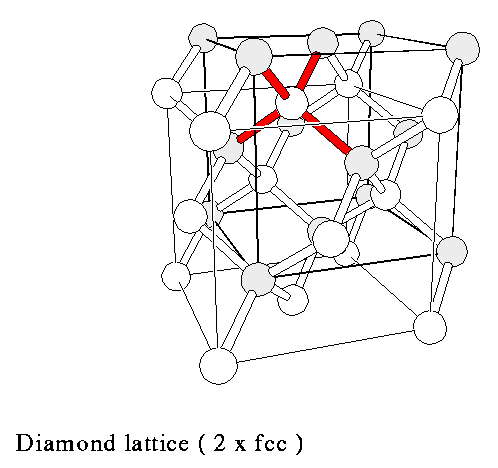 Part of the phonon dispersion relation of diamond
2 fcc sublattices vibrate against one another
However, identical atoms
no dipole moment
Longitudinal Optical
Longitudinal Acoustic
diamond lattice: fcc lattice with  basis
P=2
2x3=6 branches expected
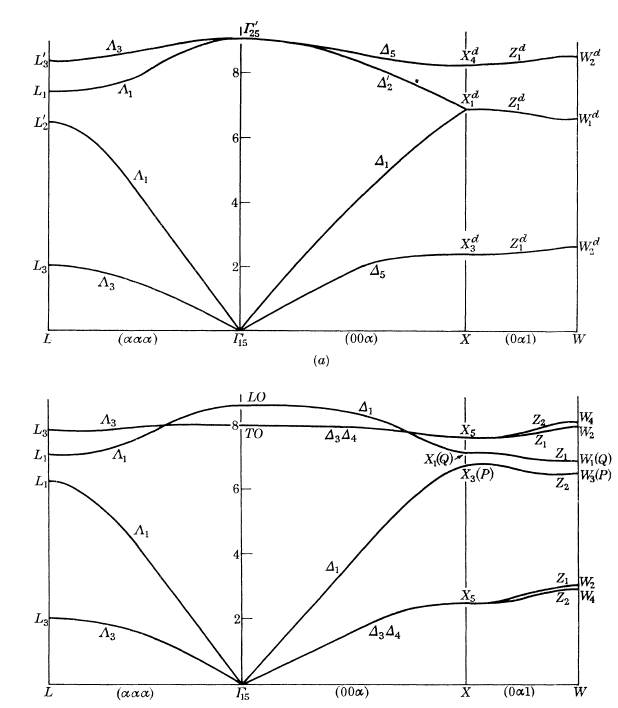 Calculated phonon dispersion relation
of Ge (diamond structure)
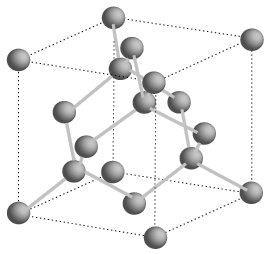 Calculated phonon dispersion relation
of GaAs (zincblende structure)
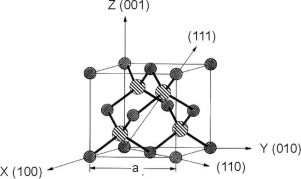 Adapted from: 
H. Montgomery, “ The symmetry of lattice vibrations in zincblende and diamond structures”, Proc. Roy. Soc. A. 309, 521-549 (1969)
Phonon spectroscopy
phonon 
wave 
vector
“quasimomentum”
Inelastic interaction of light and particle waves with phonons
Constrains: conservation law of
energy
momentum
in
elastic
scattering
in
elastic
sattering
Condition for
± q
scattered wave
for photon
scattering
Reciprocal lattice 
vector
incoming wave
for neutrons
Triple axis neutron spectrometer
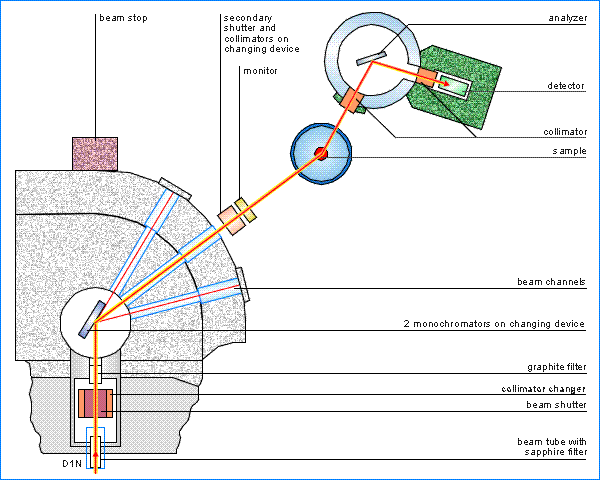 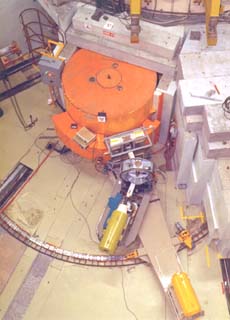 @ ILL in Grenoble, France
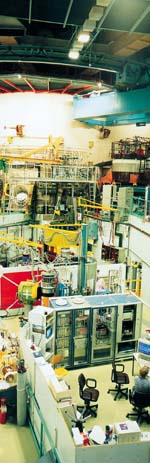 Very expensive and involved experiments
?
Table top alternatives
Yes, infra-red absorption and 
        inelastic light scattering (Raman and Brillouin)
However only
accessible
see homework #8
Lonely scientist in the reactor hall